TDTMS Update
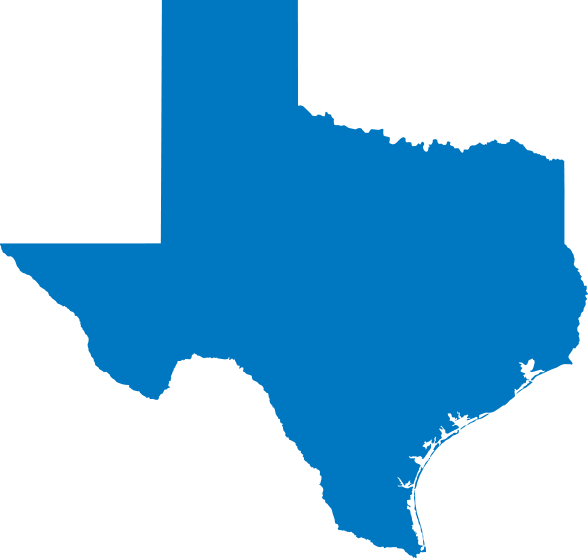 RMS
February 2nd, 2021
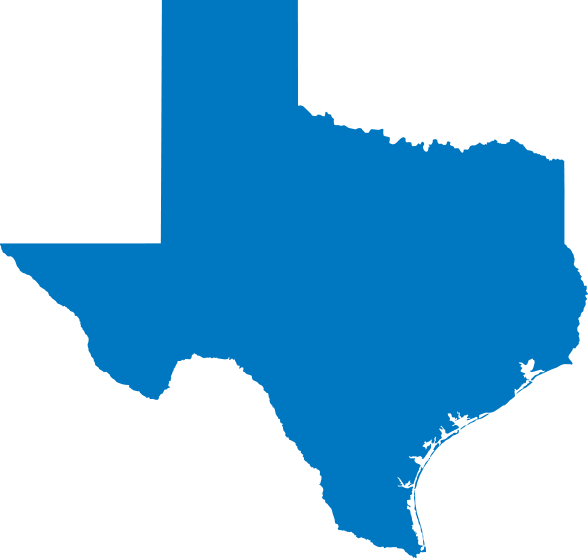 TDTMS
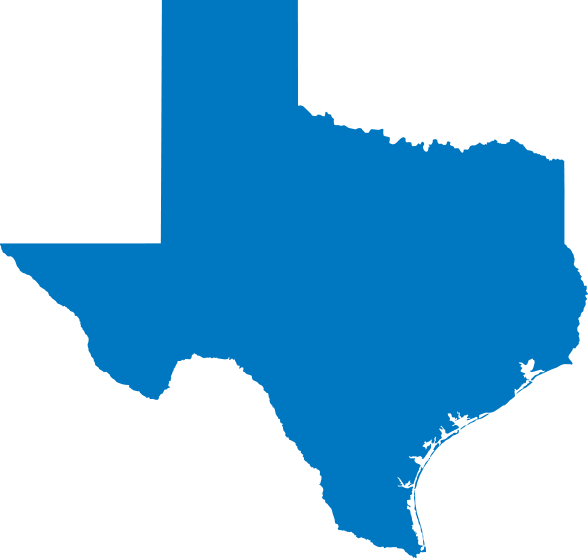 TDTMS
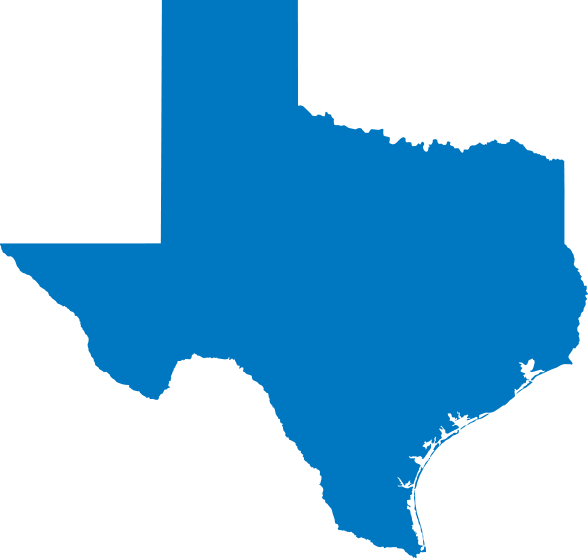 TDTMS
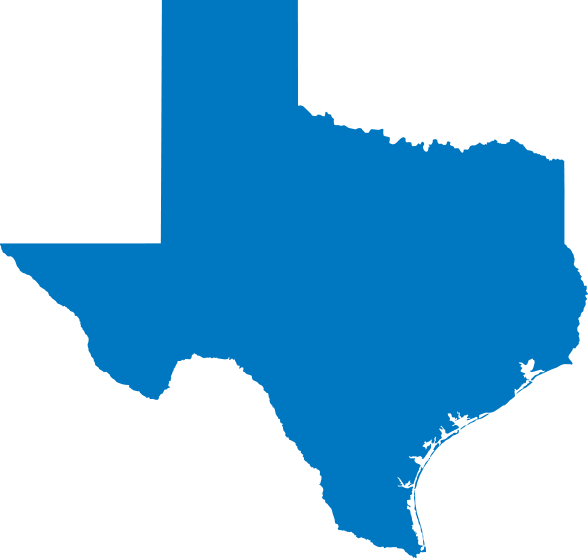 TDTMS
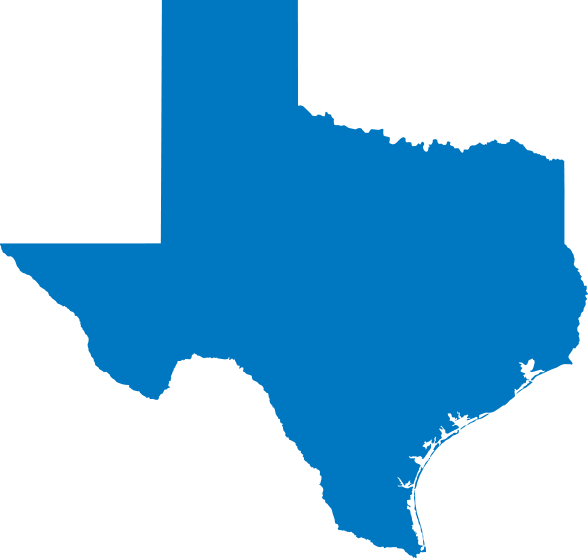 TDTMS
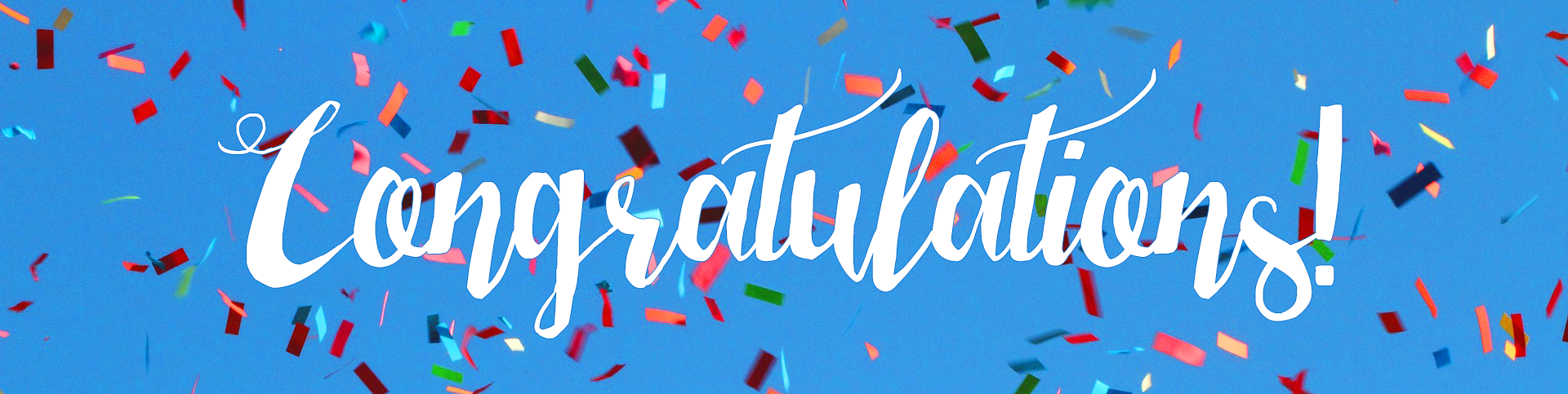 This Photo by Unknown Author is licensed under CC BY
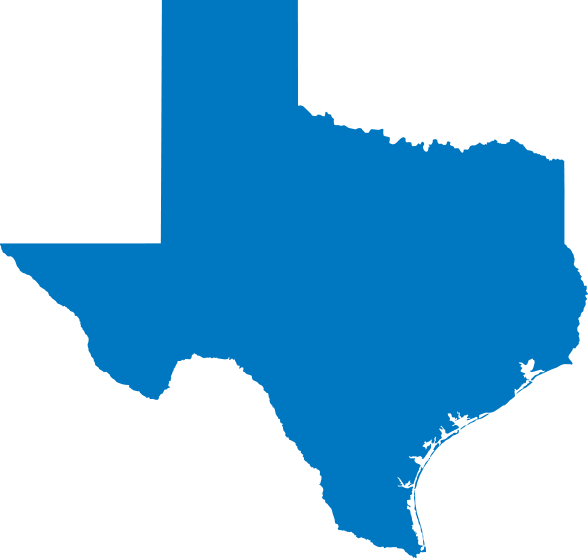 TDTMS
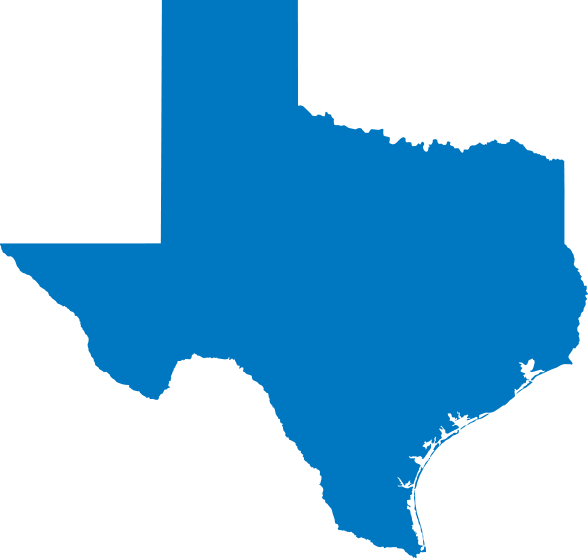 TDTMS
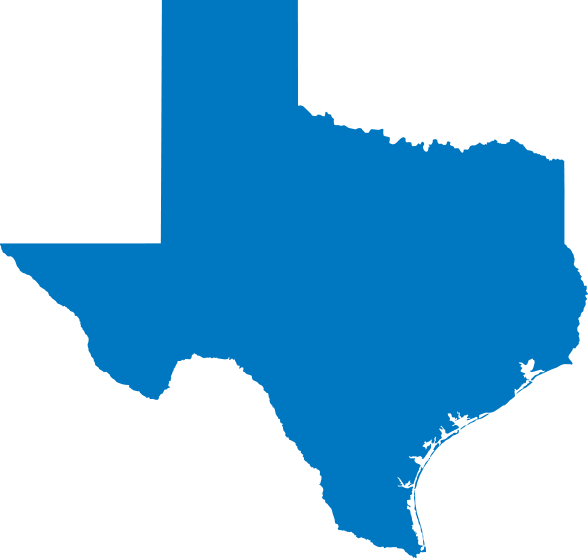 TDTMS
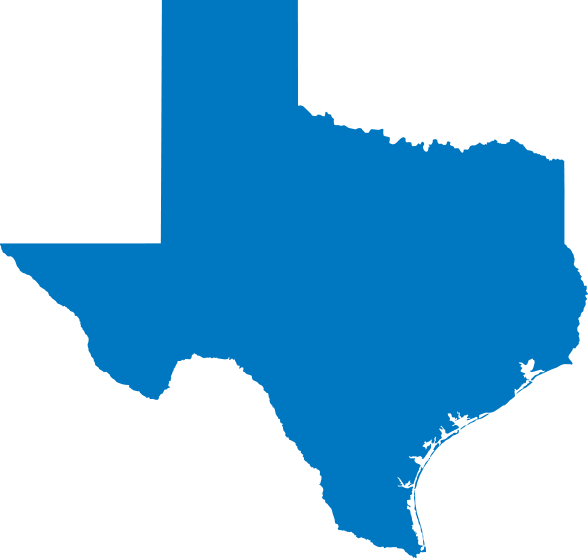 TDTMS